Advanced internet technology		4.SERVLETS
Lecturer – Yashwant WaykarCourse - MCA
SERVLETS VS CGI
Efficient –

- 	With traditional CGI a new process is started for each HTTP request. With servlets each request is handled by a lightweight java thread, not a heavyweight operating
	system process.
If there are N simultaneous request to the CGI program, then the code for the CGI program is loaded into memory N times.
With servlets there are N threads but only a single copy of the servlet class.
Convenient –
- use of familiar language like java rather than Perl.
Servlet have an extensive infrastructure for automatically  parsing & decoding HTML form data, reading and setting HTTP headers, handling cookies, tracking sessions etc.
Powerful -
Servlet can talk directly to the web server.(regular CGI program can’t)
This simplifies operations that need to look up images & other data stored in standard places.
[Speaker Notes: Relative vocabulary list.]
SERVLETS VS CGI
Portable –
Servlets are written in java and follow a well-standardized API.
Servlets are supported directly or via a plugin on almost every major web server.

Inexpensive -
 
- There are number of free or very inexpensive web servers available that are good for personal use.
[Speaker Notes: Relative vocabulary list.]
Servlet Structure
Java Servlet Objects on Server Side
Managed by Servlet Container
Loads/unloads servlets
Directs requests to servlets
Request → doGet()
Each request is run as its own thread
HEADERS

BODY
Web App with Servlets
GET …
Servlet

doGet()
…
…
Servlet Container
Simple Steps for Java Servlets
1. Subclass off HttpServlet
2. Override doGet(....) method
3. HttpServletRequest
 getParameter("paramName")
4. HttpServletResponse
set Content Type
get PrintWriter
send text to client via PrintWriter
SERVLET API OVERVIEW
Servlets use classes and interfaces from
two packages:
	 javax.servlet : Contains classes to support generic, protocol-independent servlets.
	 javax.servlet.http: Contains classes to support HTTP-specific functionality.

Every servlet must implement the javax.servlet.Servlet interface.

 The servlet packages define two abstract classes that implement the interface Servlet – class GenericServlet (from the package javax.servlet) and class HttpServlet (from the package javax.servlet.http). A protocol independent servlet should subclass GenericServlet, while an HTTP servlet should subclass HttpServlet, which itself a subclass of GenericServlet and added HTTP-specific
functionality.
[Speaker Notes: Relative vocabulary list.]
SERVLET API OVERVIEW
An HTTP servlet usually overrides doGet() to handle GET requests and doPost() to handle POST request. The service() method of HttpServlet handles the setup and dispatching to all the doXXX() methods, which is why it usually should not be overridden.
[Speaker Notes: Relative vocabulary list.]
Servlet Life Cycle
9
Servicing requests by
calling the 
service method
Calling the 
init method
Destroying the servlet
 by calling the 
destroy method
ServletConfig
Initialization
and Loading
Garbage 
Collection
Servlet Class
Servlet Lifecycle
(Creation) –

Single instance created
init() method called
You can override init() in your subclass of HttpServlet to do some initial code....
init() is NOT called again on further requests
Servlet Lifecycle
(Service Method) -
On each request, the server spawns a new thread and calls service()
service() checks HTTP request type and calls appropriate doXXXX (Get, Post, Put...)
don't override service (unless you really know what you're doing)
Servlet Lifecycle
(doGet(), doPost()) -

doPost() can call doGet(), or viceversa
Servlet Lifecycle
(destroy()) -

For some reason (servlet idle, etc) the server may want to remove the servlet from memory
destroy() allows you to close DB connections, wrap up, etc...
Don't count on destroy to write persistent state (server may crash before you ever get here!)
HTTP Servlet
import java.io.*;
import javax.servlet.*;
import javax.servlet.http.*;

public class HelloWorld extends HttpServlet
{
	public void doGet(HttpServletRequest req, HttpServletResponse res) throws ServletException, 	IOException
	{
		res.setContentType("text/html");
		PrintWriter out = res.getWriter();

		out.println("<HTML><HEAD><TITLE>Hello World</TITLE></HEAD>");
		out.println(“<BODY><BIG>Hello World </BIG></BODY></HTML>");
		out.close();
	}
}
Hello World Example
http://pita.cs.huji.ac.il:8090/servlet/update?x=19&y=104
Handling GET & POST Methods
<HTML>
…
<form  method=“GET” 
action=“http://pita.cs.huji.ac.il:8090/servlet/update”>
	…
<INPUT name=“x” type=“text”>
<INPUT name=“y” type=“text”>
<INPUT type=“submit”> <INPUT type=“reset”>
</form>
…
</HTML>
Getting the Parameters Values
request.getParameter(“x”);
request.getParameter(“y”);
<HTML>
<HEAD>
  <TITLE>Sending Parameters</TITLE>
</HEAD>
<BODY BGCOLOR="#CC90E0">
<H1 ALIGN="LEFT">Please enter the parameters</H1>

<FORM ACTION=“dbi/servlet/SetColors” METHOD=“GET”>
  <TABLE>
  <TR><TD>Background color:</TD>
  <TD><INPUT TYPE="TEXT" NAME="bgcolor"></TD></TR>
  <TR><TD>Font color:</TD>
  <TD><INPUT TYPE="TEXT" NAME="fgcolor"></TD></TR>
  <TR><TD>Font size:</TD>
  <TD><INPUT TYPE="TEXT" NAME="size"></TD></TR>
  </TABLE>
  <BR>
  <INPUT TYPE="SUBMIT" VALUE="Show Page">
</FORM>

</BODY>
</HTML>
tomcat_home/webapps/ROOT/colors.html
17
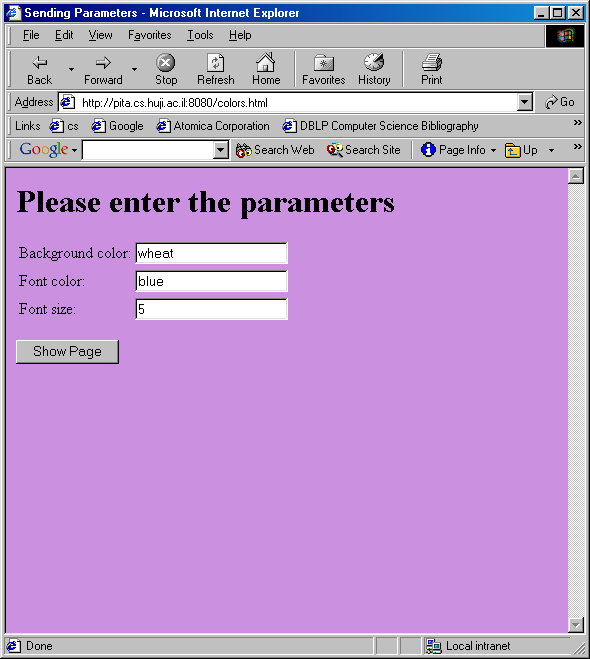 http://pita.cs.huji.ac.il:8080/colors.html
18
import java.io.*;
import javax.servlet.*;
import javax.servlet.http.*;

public class SetColors extends HttpServlet {
    public void doGet(HttpServletRequest request,HttpServletResponse response)
	throws ServletException, IOException
 {
	  String title = "Set Colors Example";
	  response.setContentType("text/html");
	  PrintWriter out = response.getWriter();
	  String bg = request.getParameter("bgcolor");
	  String fg = request.getParameter("fgcolor");
	  String size = request.getParameter("size");
	out.println("<HTML><HEAD><TITLE>" + title + "</TITLE></HEAD>");
	out.println("<BODY text='" + fg + "' bgcolor='" + bg + "'>");
	out.println("<H1>" + title + "</H1>");
	out.println("<FONT size='" + size + "'>");
	out.println("You requested a background color " + bg + "<P>");
	out.println("You requested a font color " + fg + "<P>");
	out.println("You requested a font size " + size + "<P>");
	out.println("</FONT></BODY></HTML>");
    }
}
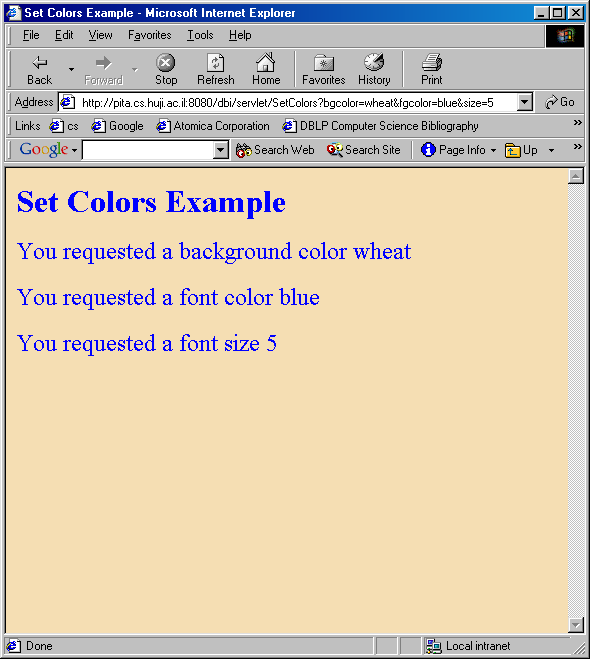 http://pita.cs.huji.ac.il:8080/dbi/servlet/
SetColors?bgcolor=wheat&fgcolor=blue&size=5
20
Handling Post
<FORM ACTION=“dbi/servlet/SetColors” METHOD=“POST”>
public void doPost(HttpServletRequest request,
		      HttpServletResponse response)
	throws ServletException, IOException {

	//
}
DATABASE
import java.io.*;import java.util.Enumeration;import javax.servlet.*;import javax.servlet.http.*;import java.sql.*;import java.net.*; public class emaildb extends HttpServlet{     Connection theConnection;     private ServletConfig config;
public void init(ServletConfig config)  throws ServletException{     this.config=config;   }
public void service (HttpServletRequest req, HttpServletResponse res)throws ServletException, IOException {
   res.setContentType("text/html");
   PrintWriter out = res.getWriter();
   out.println("<HTML><HEAD><TITLE>Emai List.</TITLE>");
   out.println("</HEAD>");
   out.println("<BODY bgColor=blanchedalmond text=#008000 topMargin=0>");
   out.println("<P align=center><FONT face=Helvetica><FONT color=fuchsia style=\"BACKGROUND-COLOR: white\"><BIG><BIG>List of E-mail addresses.</BIG></BIG></FONT></P>");
    out.println("<P align=center>");
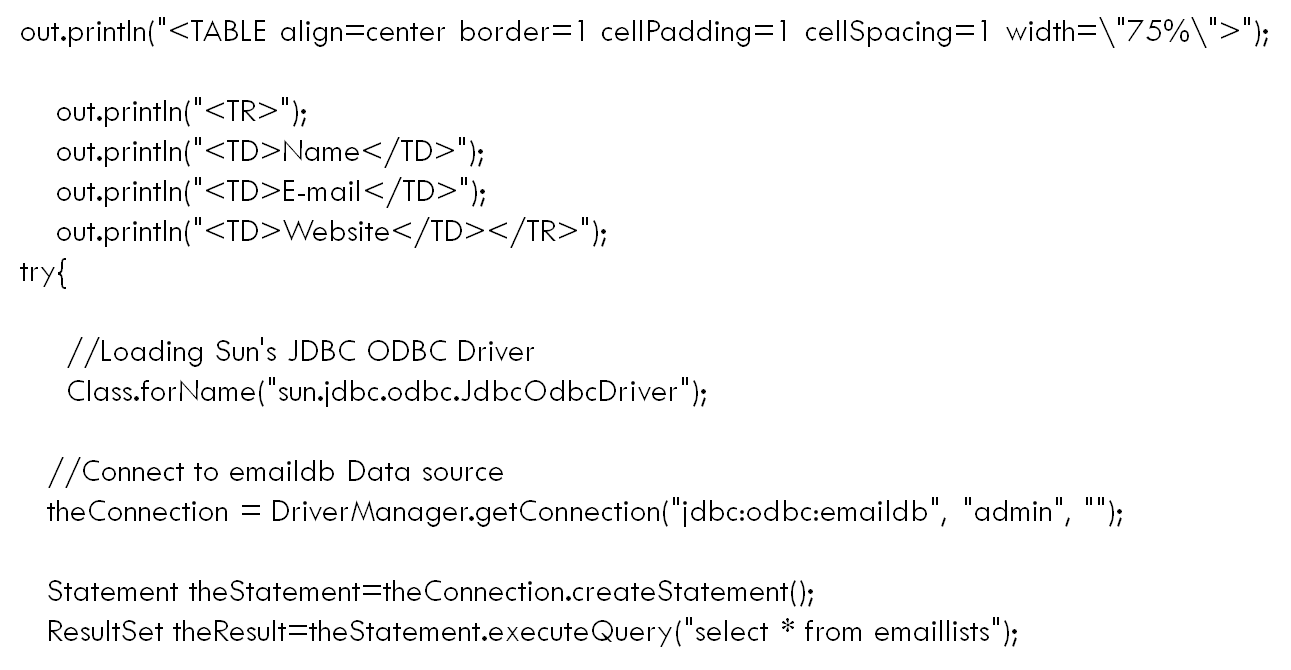 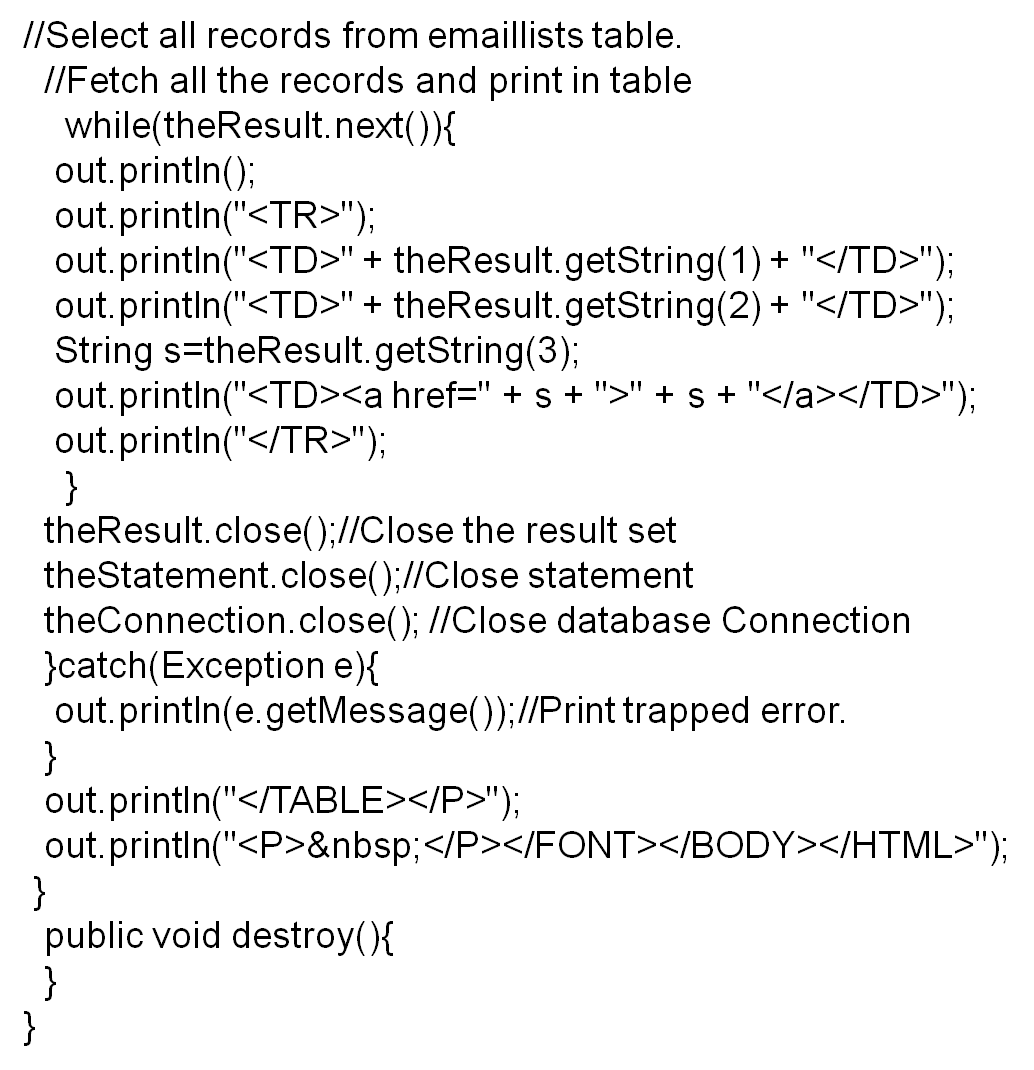 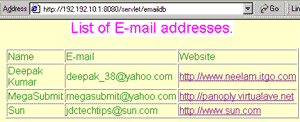